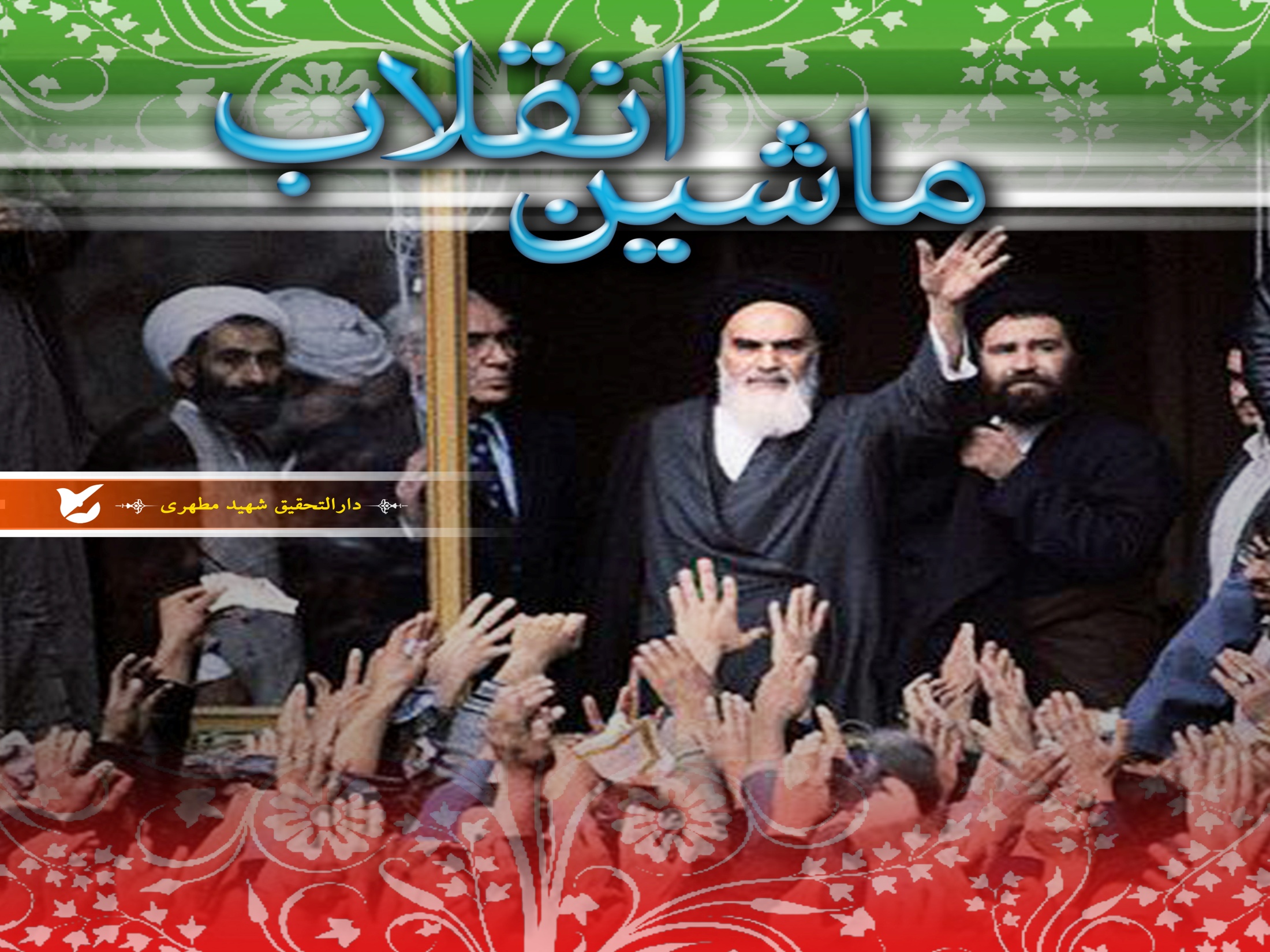 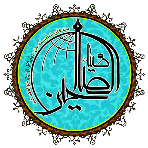 www.ziaossalehin.ir
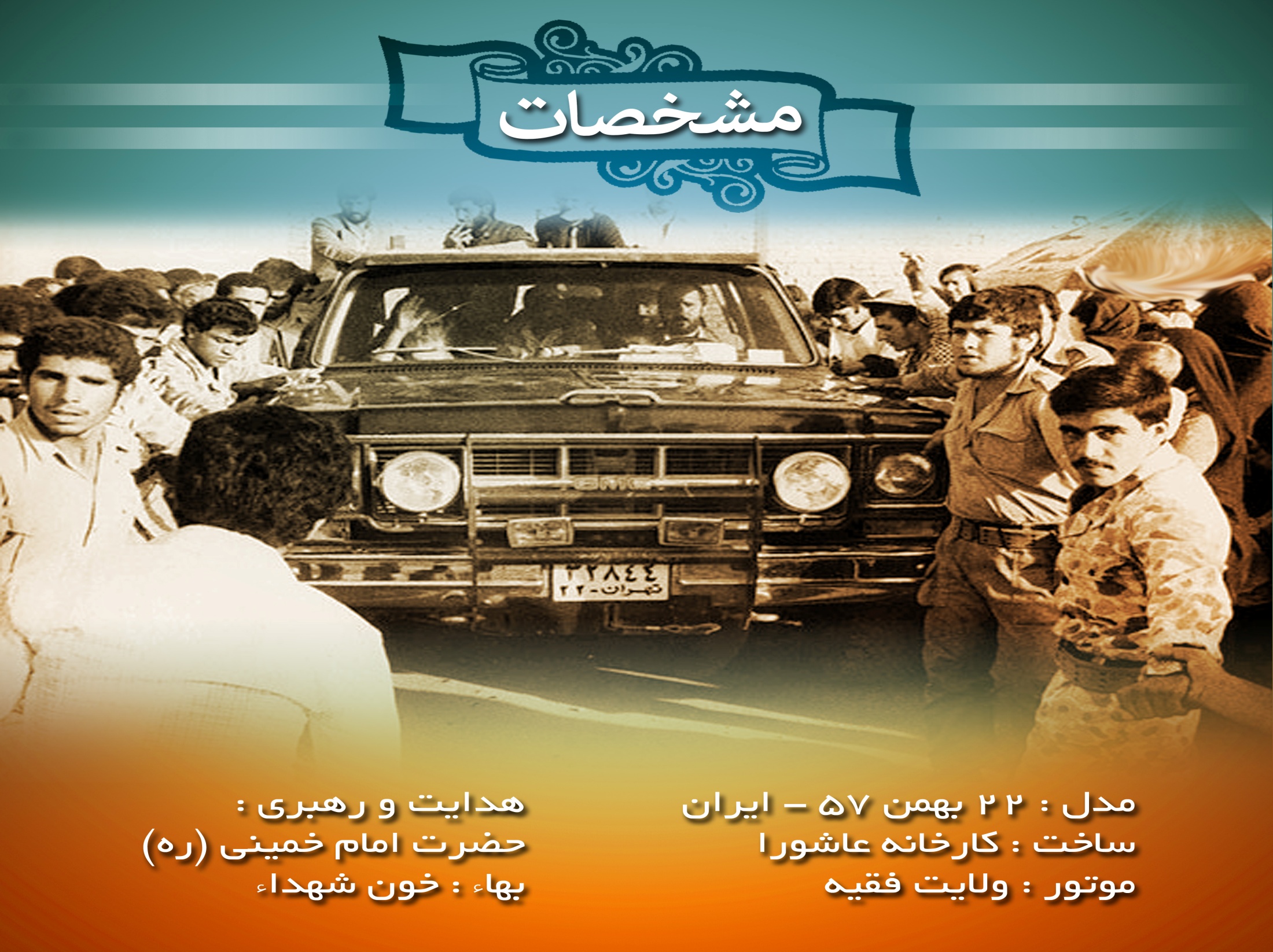 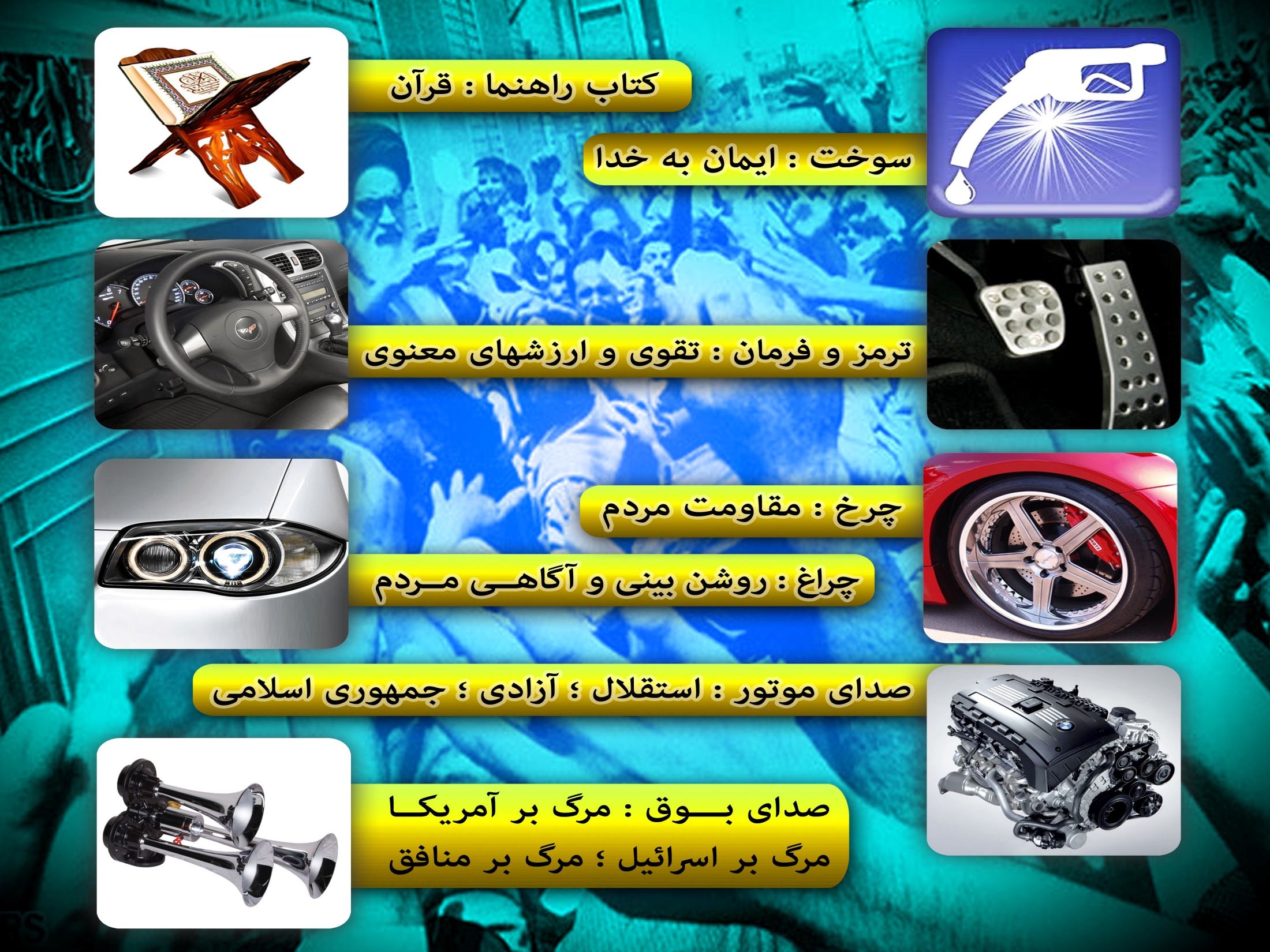 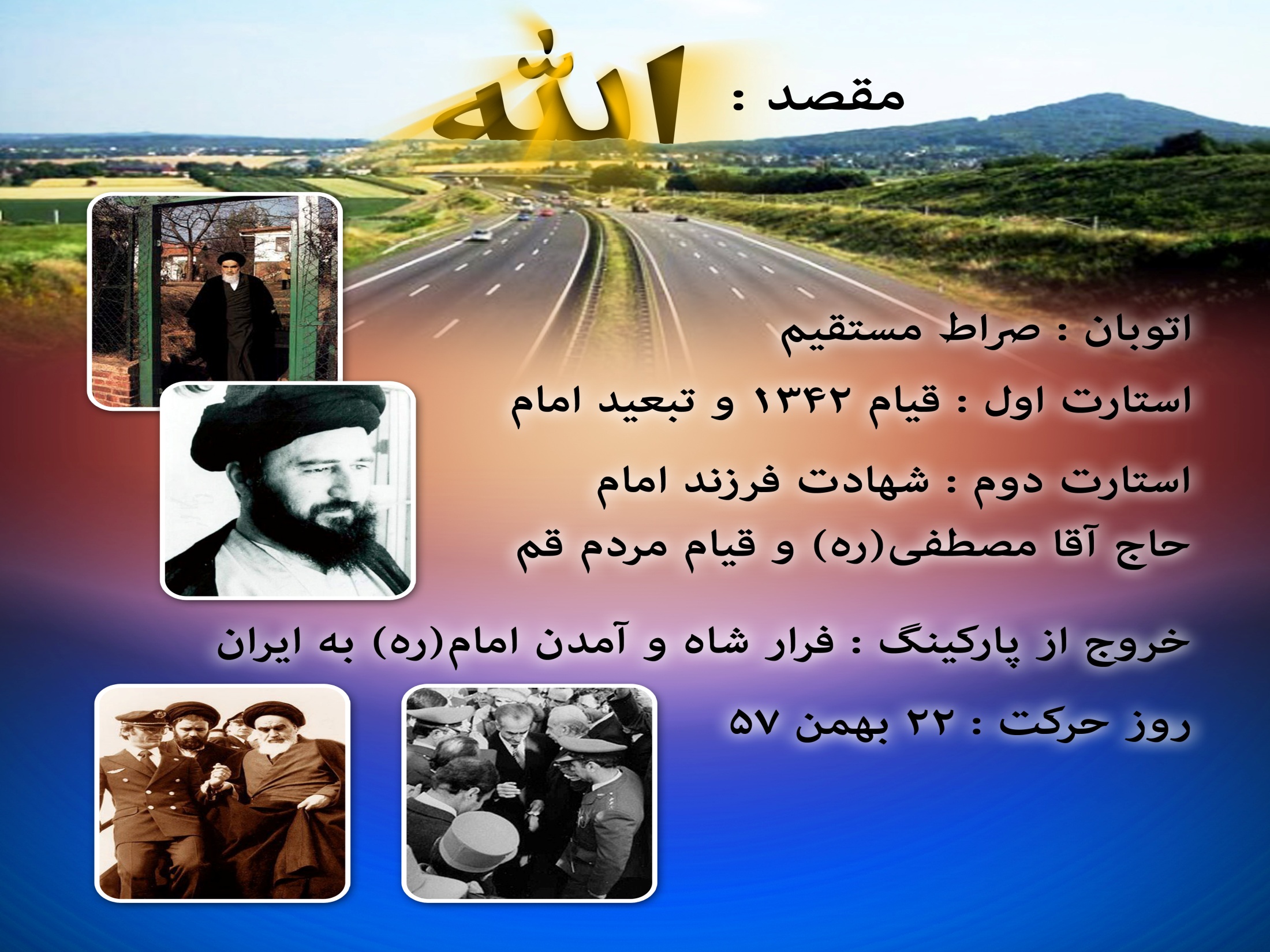 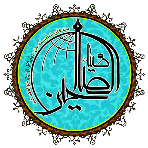 www.ziaossalehin.ir
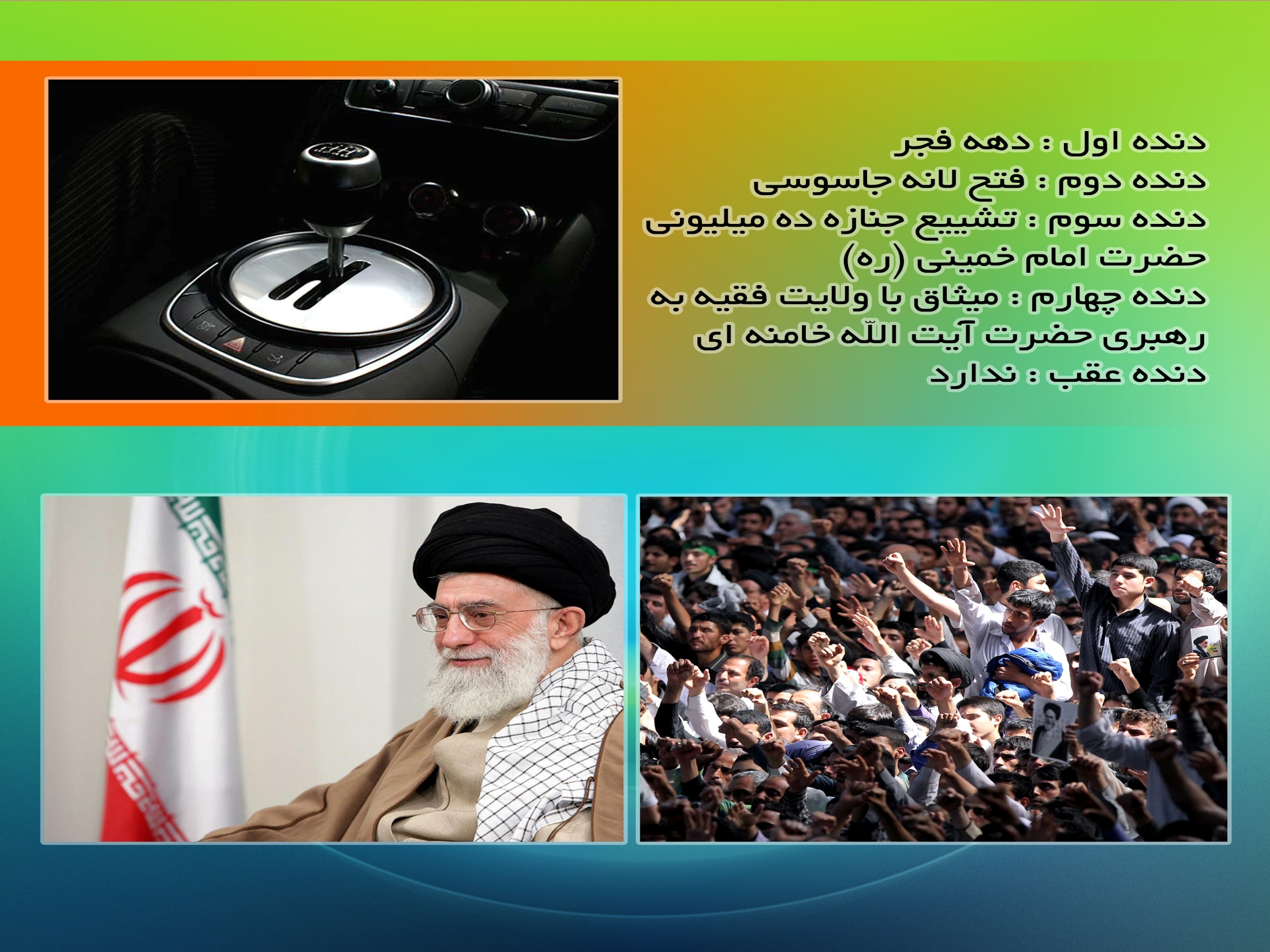 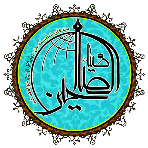 www.ziaossalehin.ir
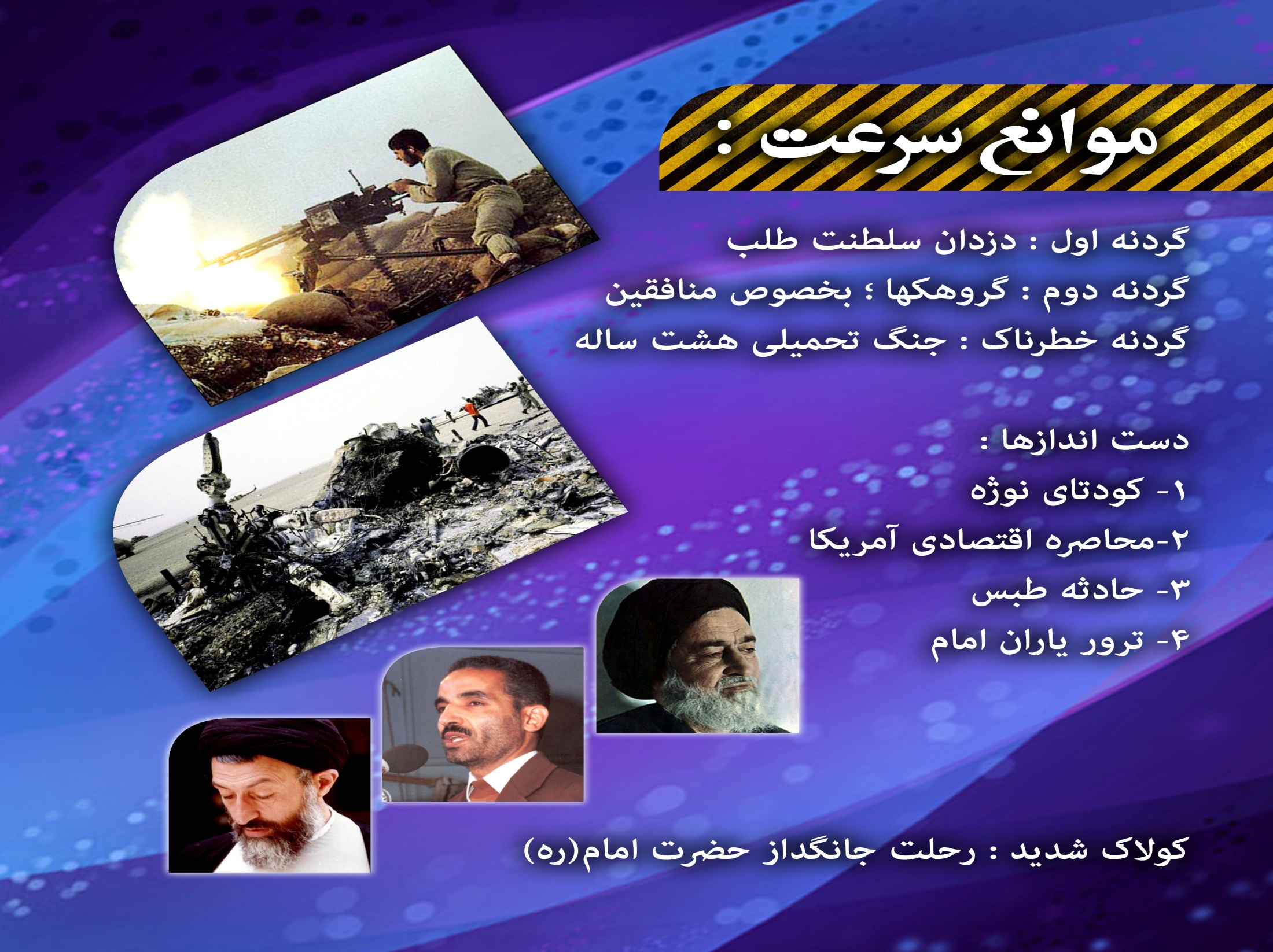 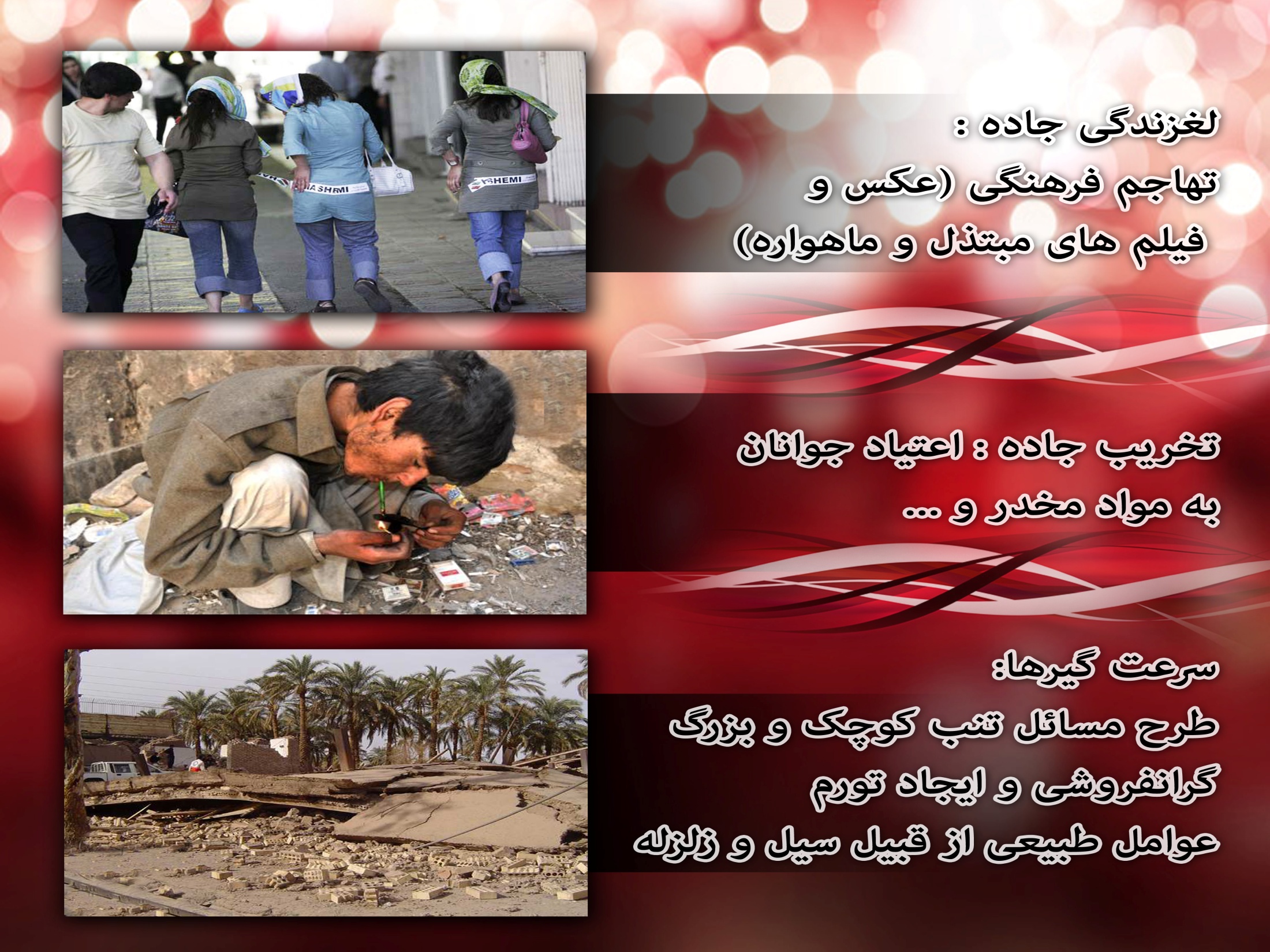 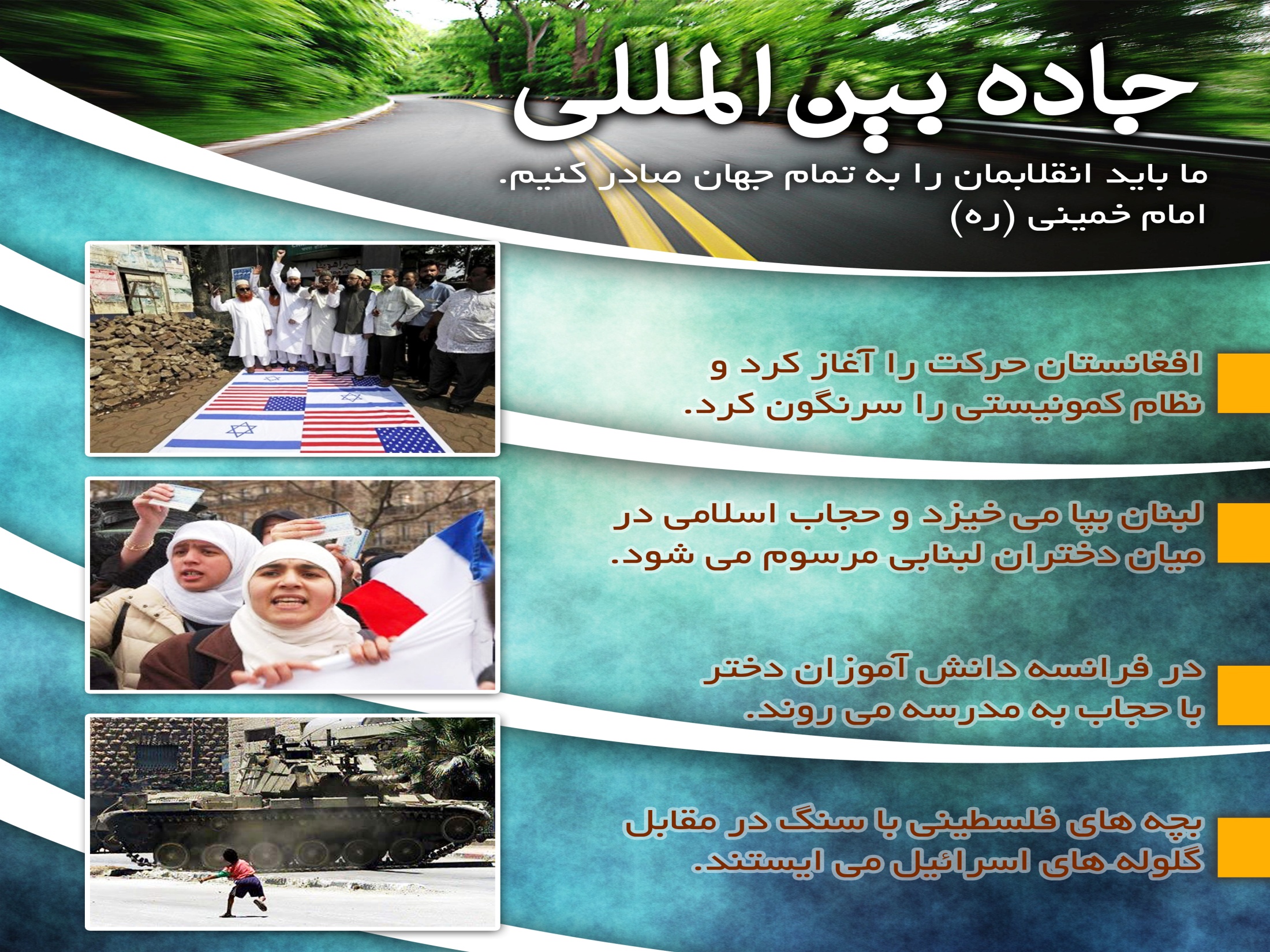 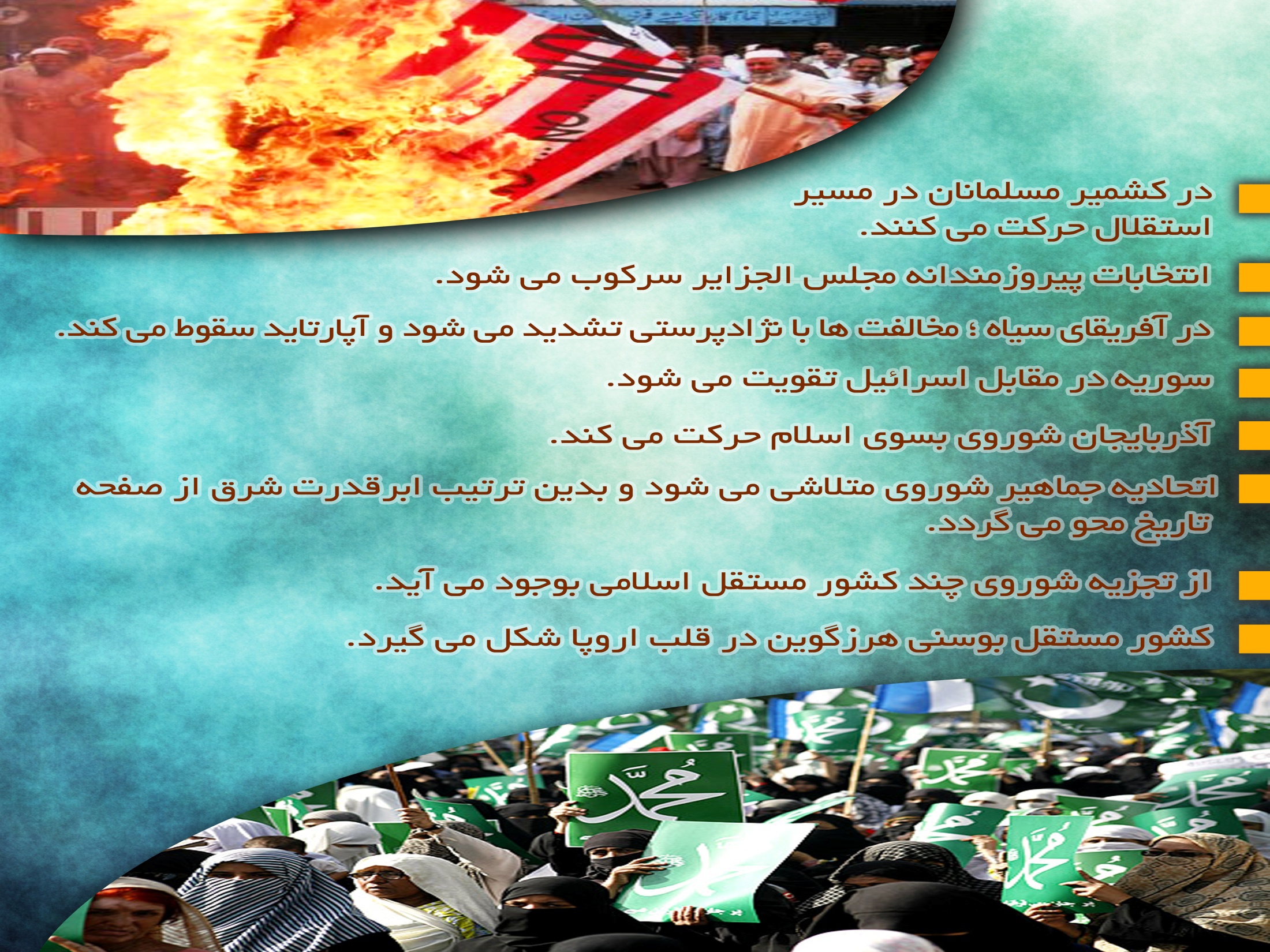 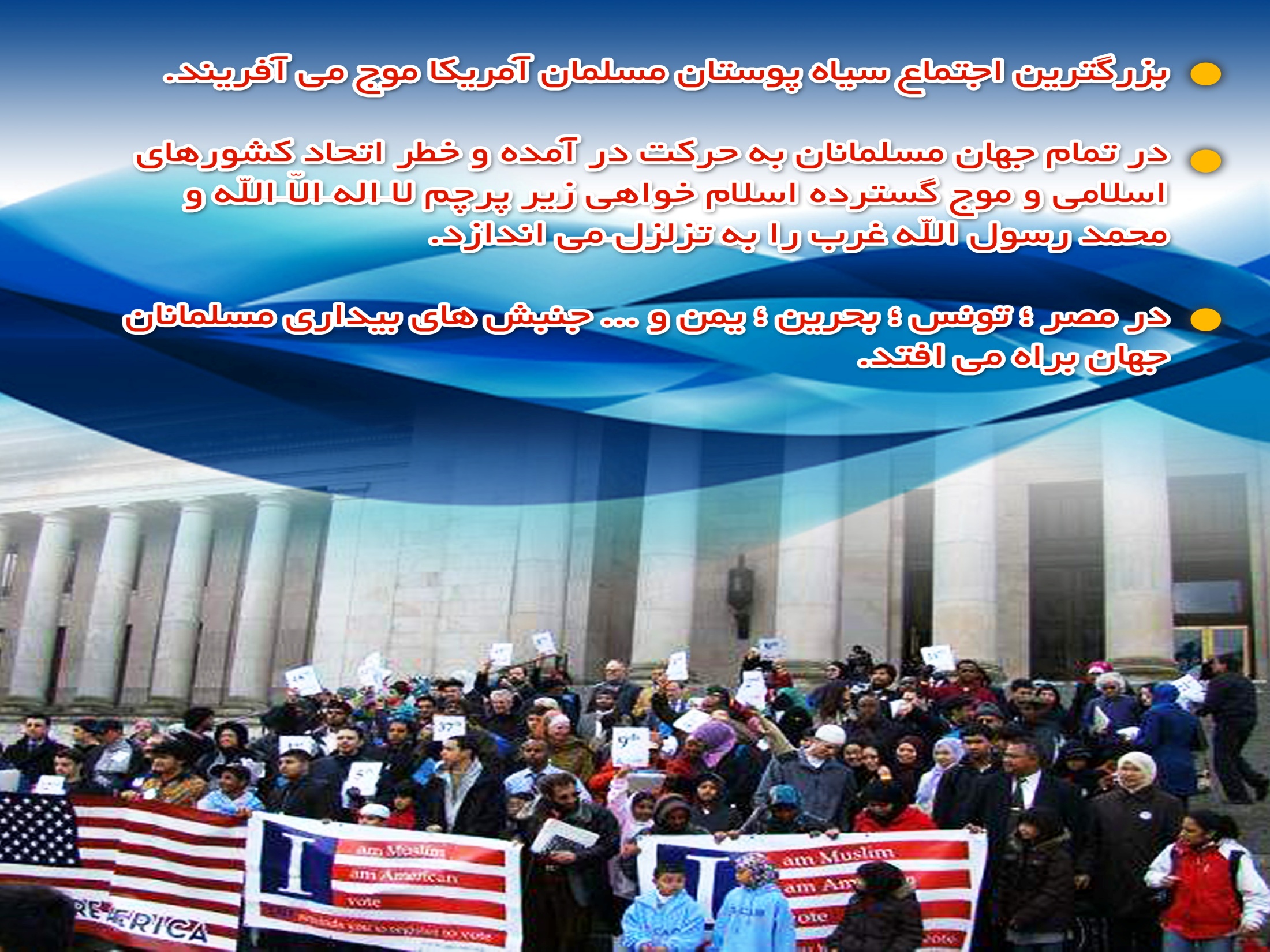 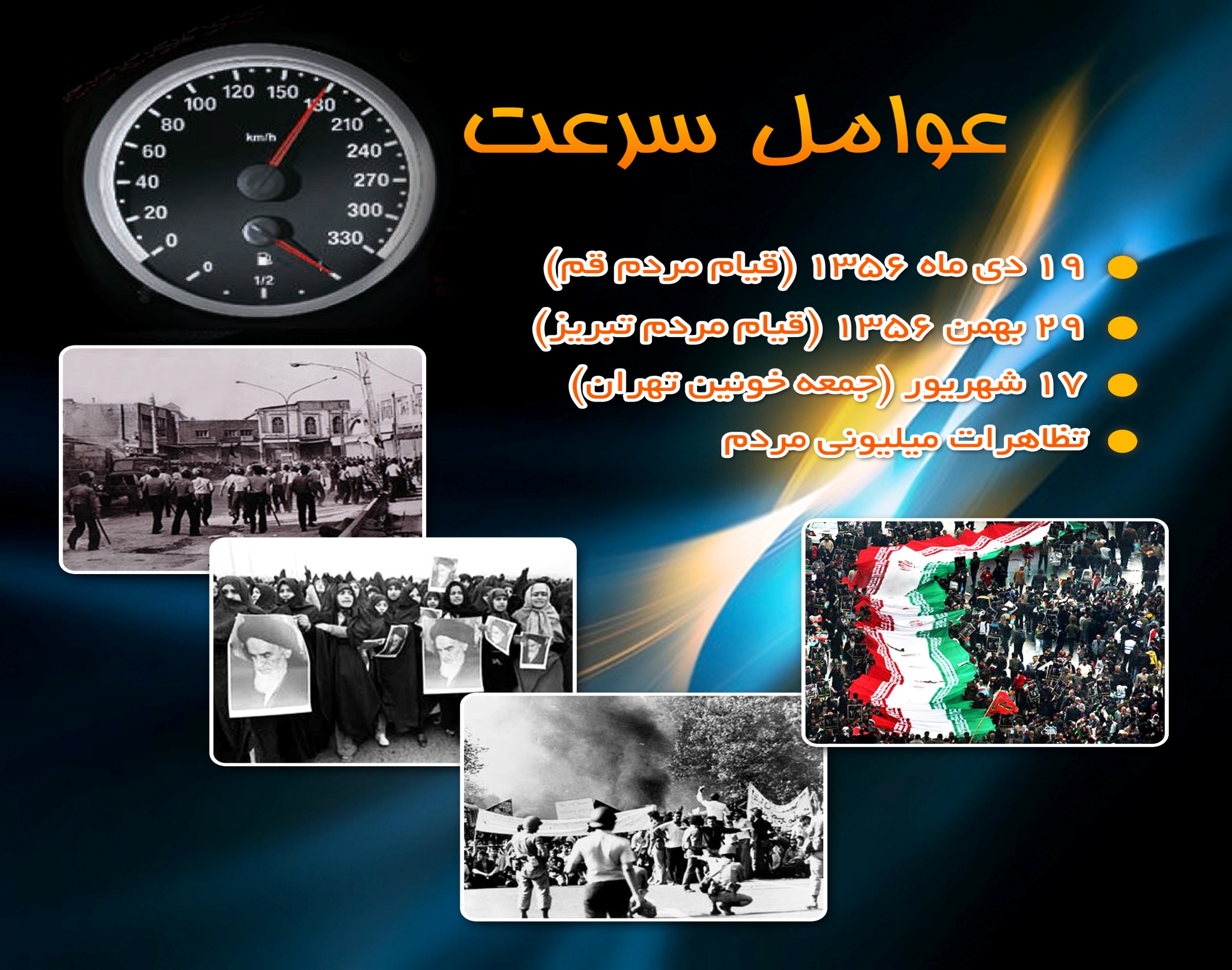 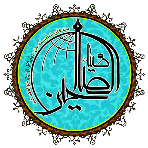 www.ziaossalehin.ir
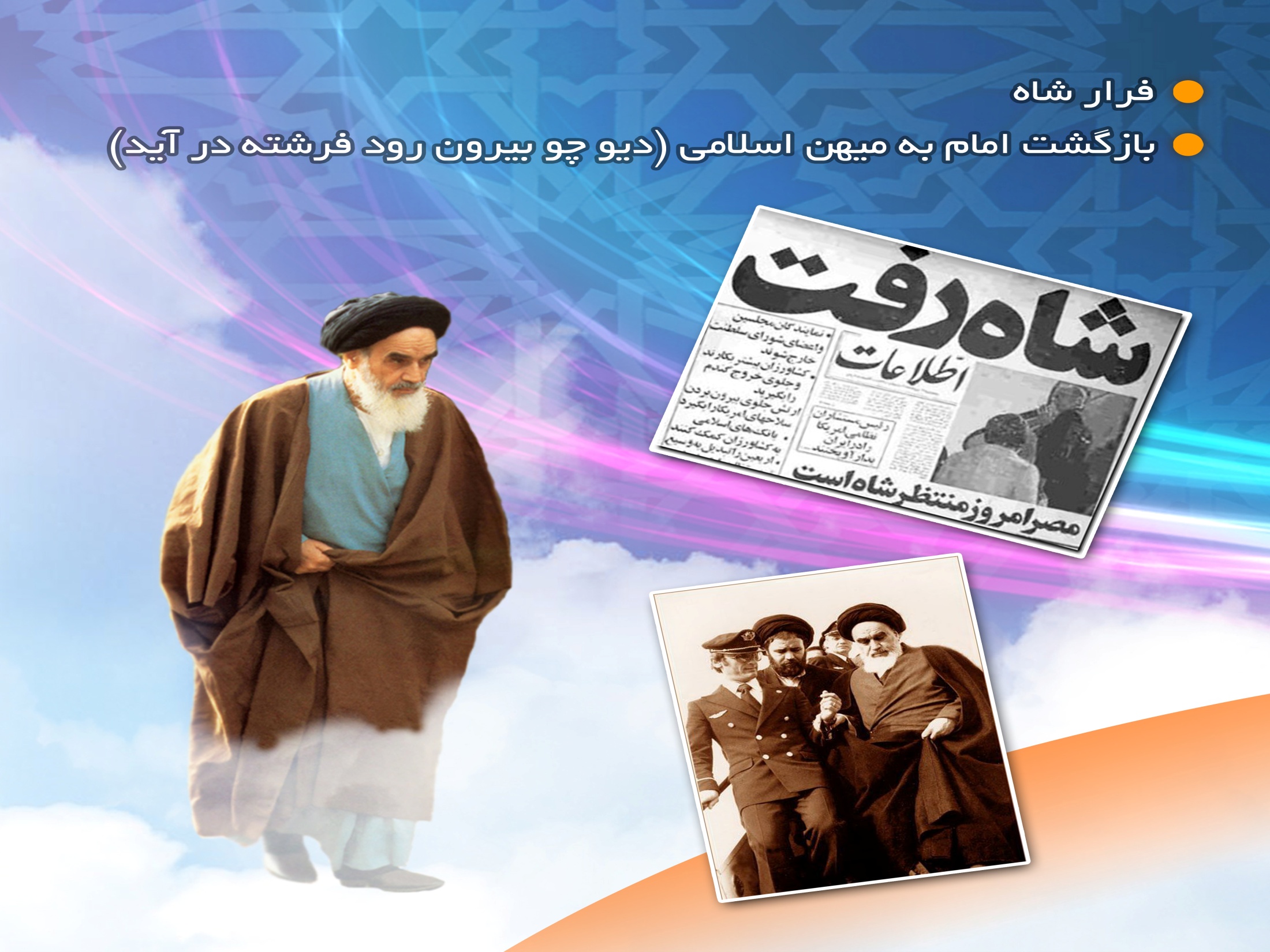 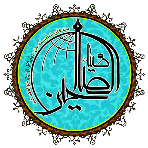 www.ziaossalehin.ir
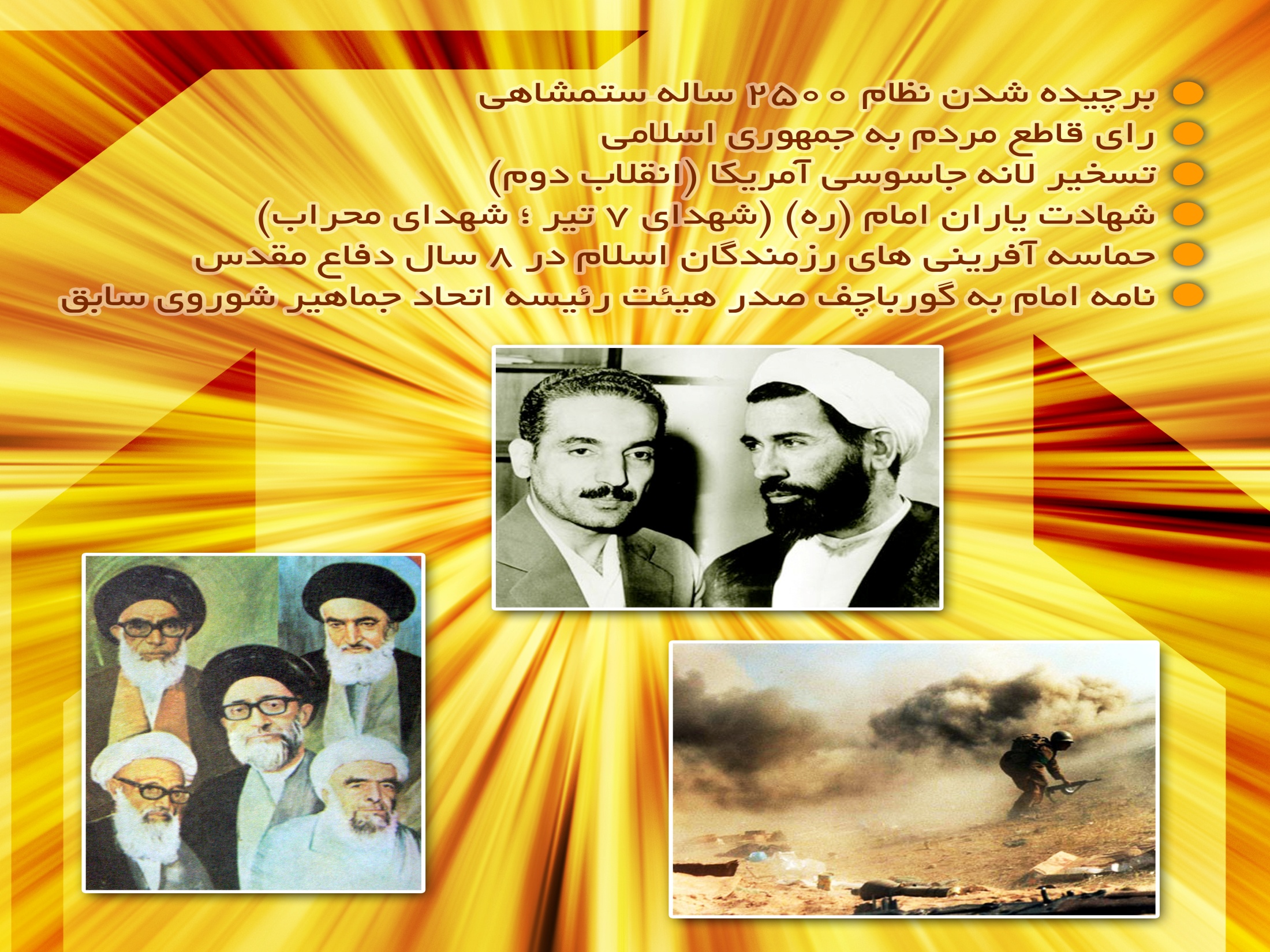 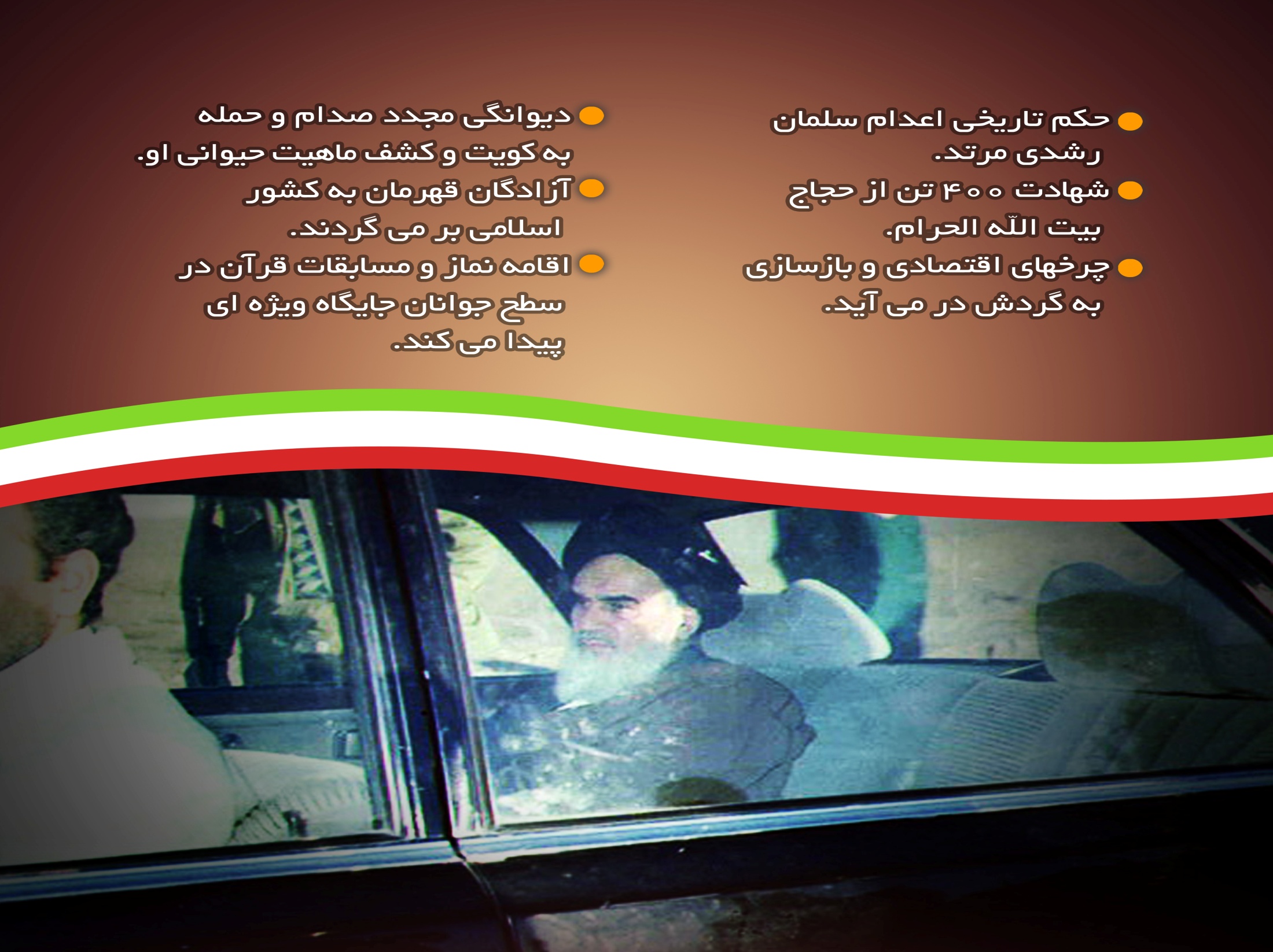 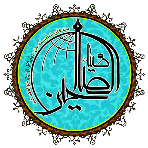 www.ziaossalehin.ir
www.ziaossalehin.ir
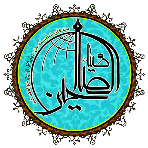